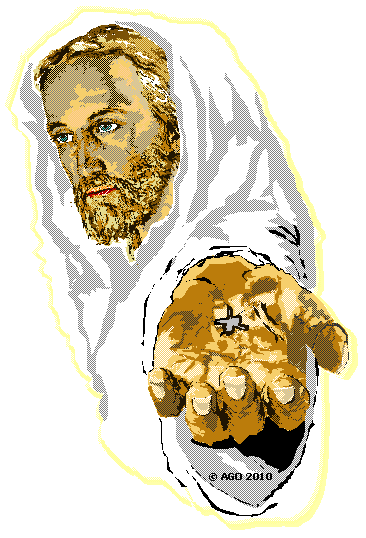 Seventh-day Adventist
SABBATSCHOOL
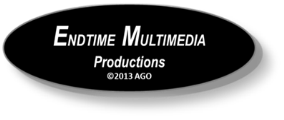 SabbathSeptember 28-2013
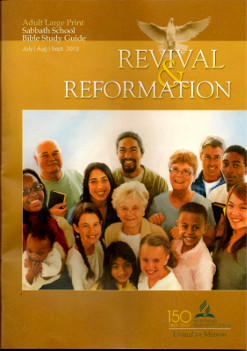 OPWEKKING 

  REFORMATIE
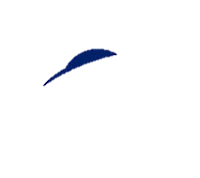 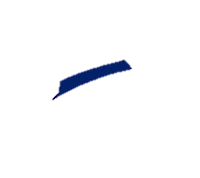 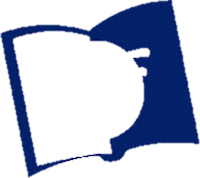 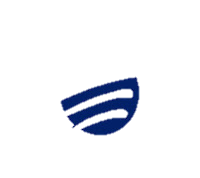 &
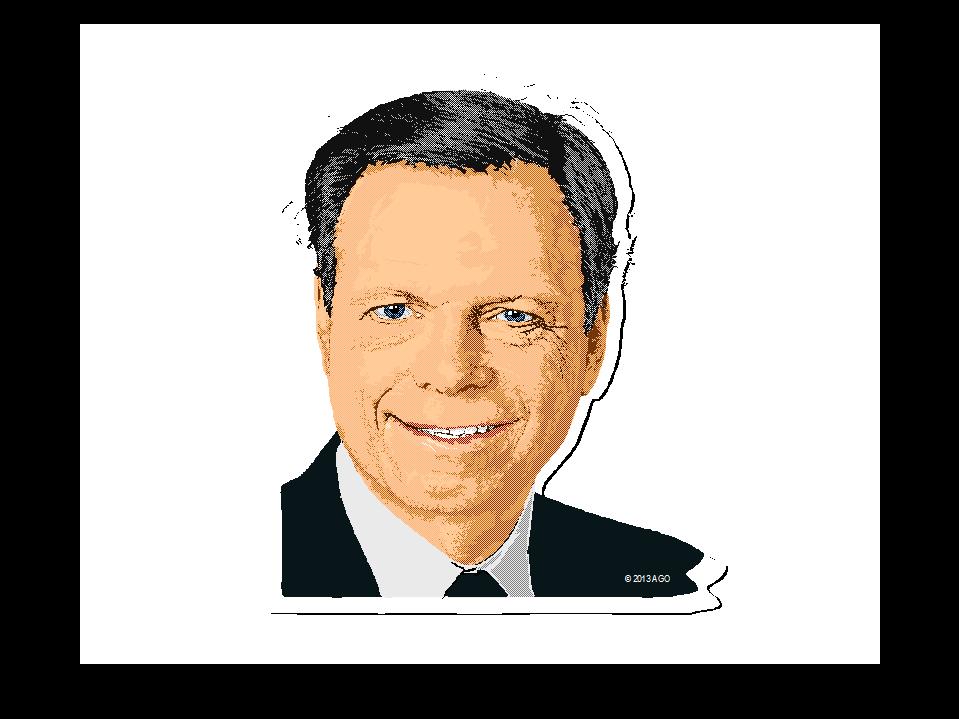 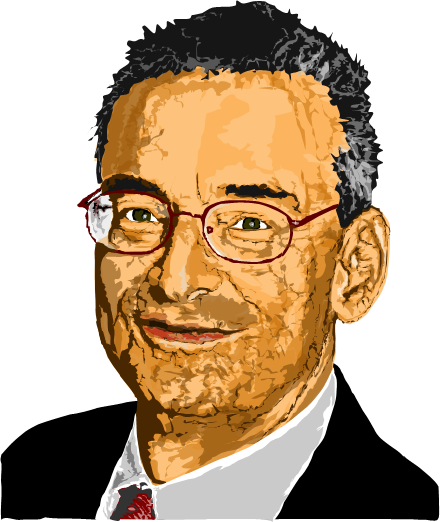 Mark A. Finley   Schrijver Manucript
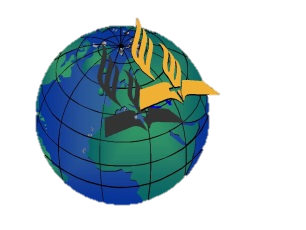 Clifford R. Goldstein        
Uitgever
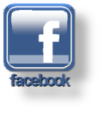 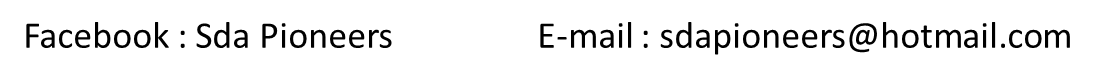 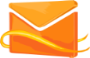 &
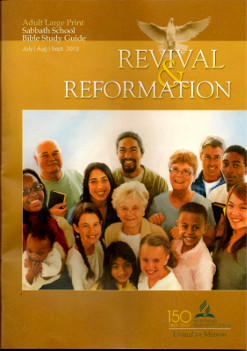 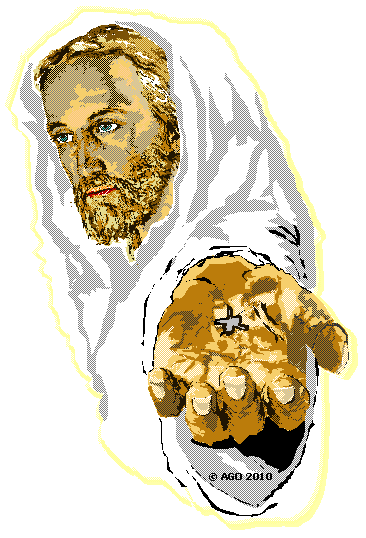 OPWEKKING
Sabbat  September 28-2013
REFORMATIE
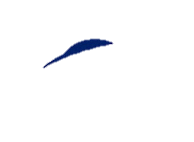 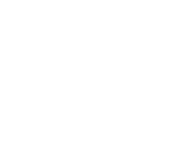 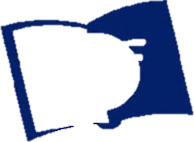 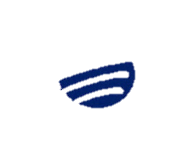 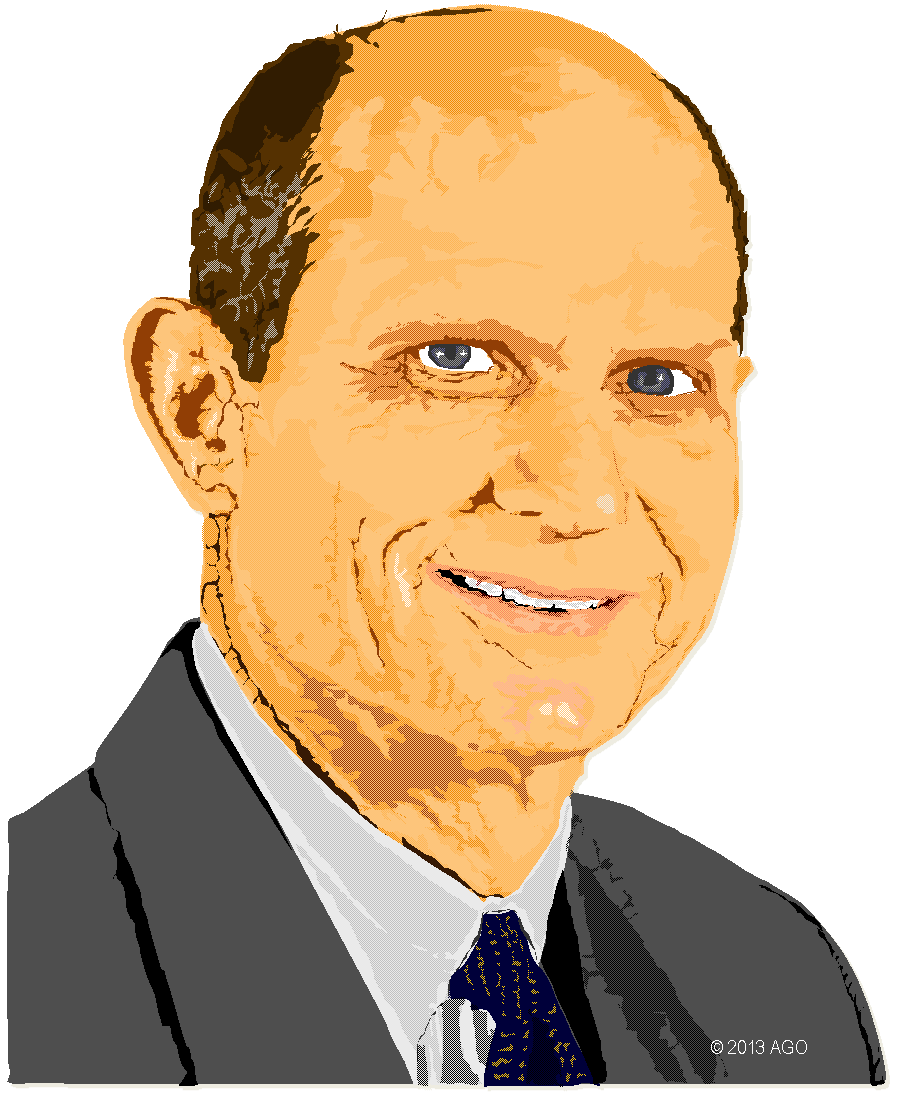 “De HEER 
wil zijn werk afsluiten. 
Daarom is HIJ bereidt 
ons te overspoelen met
De Heilige Geest.“
In 2010 zei Ted Wilson :
                          (President of the General Conference)
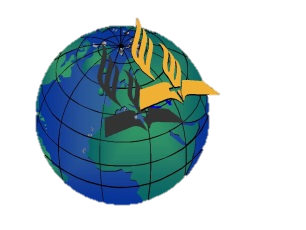 &
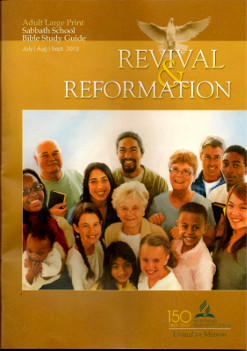 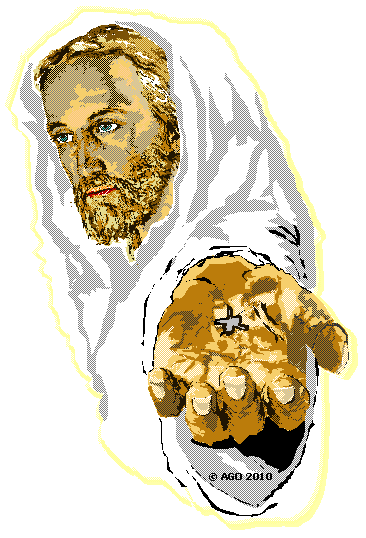 OPWEKKING
Sabbat  September 28-2013
REFORMATIE
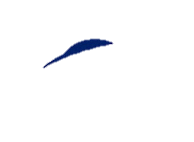 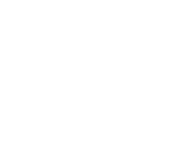 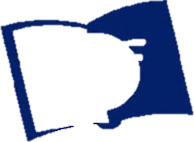 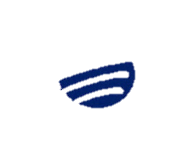 “MAAR... Een grondige inventartistie heeft helaas aangetoond, dat al onze goede bedoelingen ten aanzien van evangelisatie projecten niet het gewenste resultaat hebben.
Wanneer we geen radicale veranderingen doorvoeren zal deze generatie haar doel nooit kunnen bereiken.”
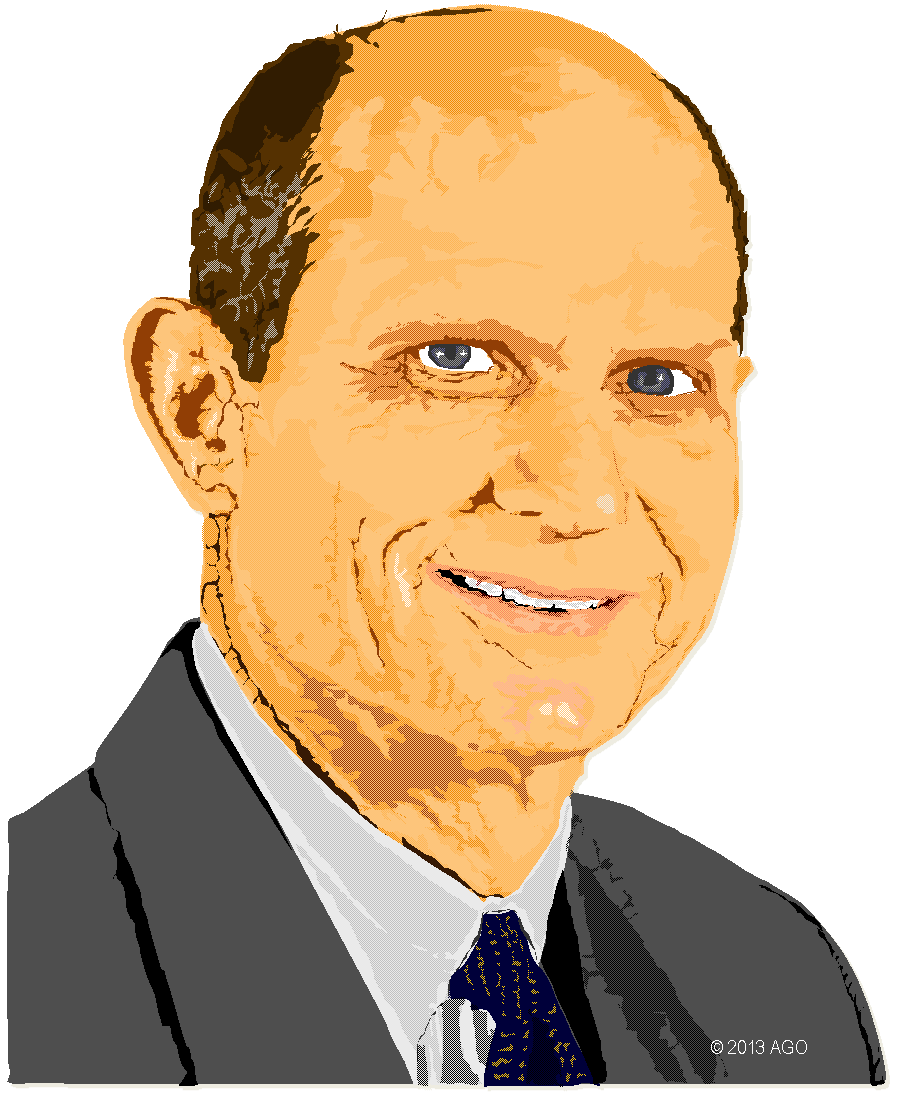 Dit zei Ted Wilson in 2010!
In 2010 zei Ted Wilson :  
                          (President of the General Conference)
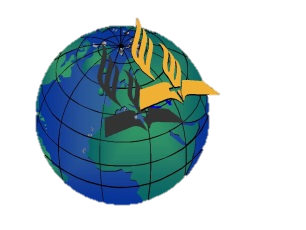 &
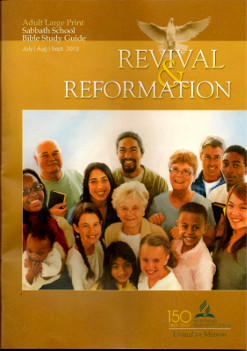 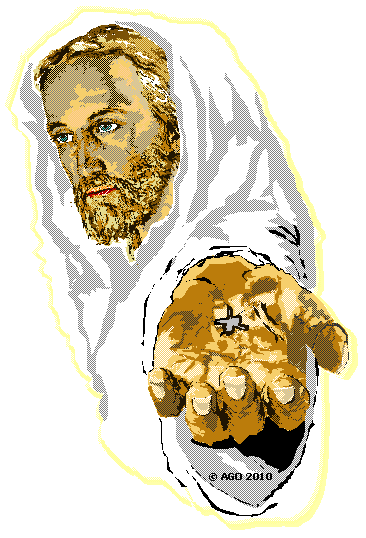 OPWEKKING
Sabbat  September 28-2013
REFORMATIE
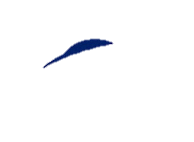 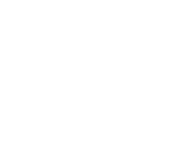 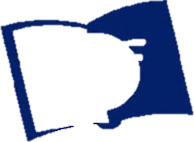 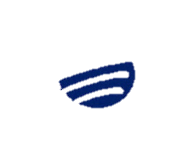 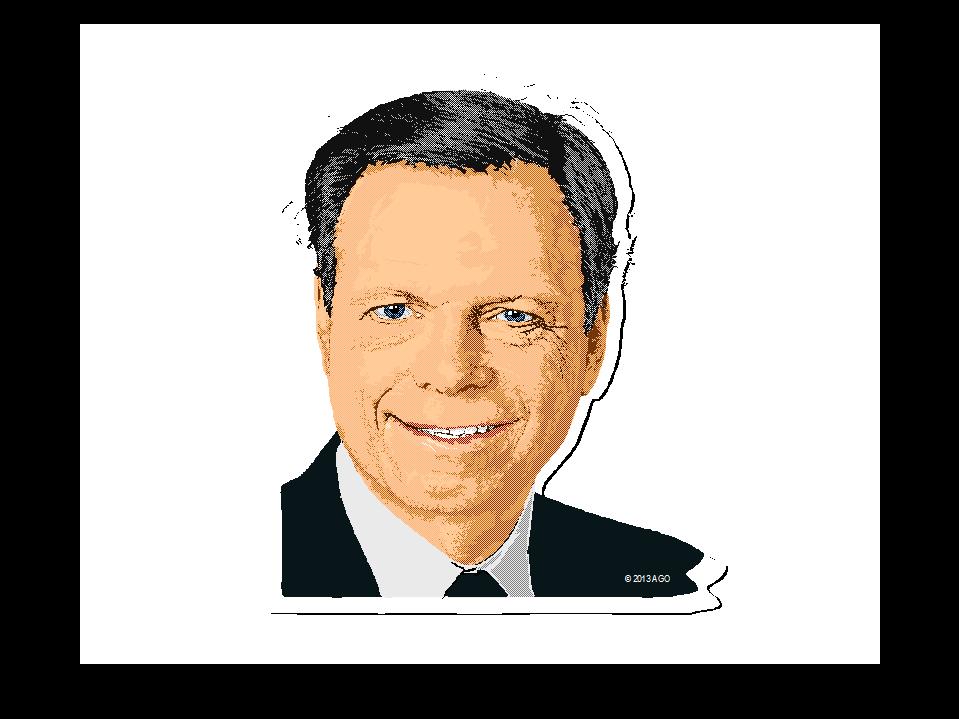 God streeft erna, om de Heilige Geest aan elke generatie te laten toekomen, zodat er een dagelijkse permanente
opwekking in ons kan plaatsvinden.
Dit schreef Mark Finley 
in 2013!
Mark Finley
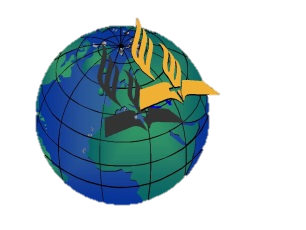 &
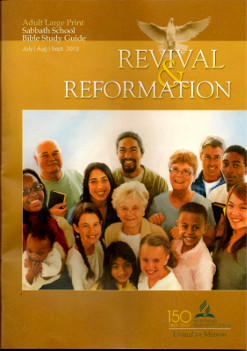 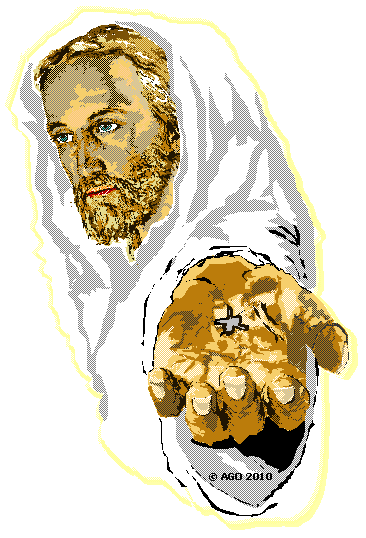 OPWEKKING
Sabbat  September 28-2013
REFORMATIE
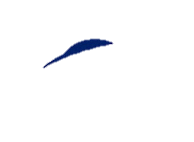 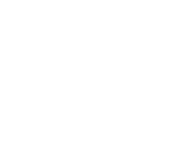 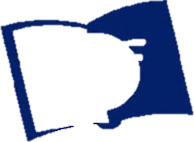 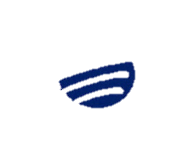 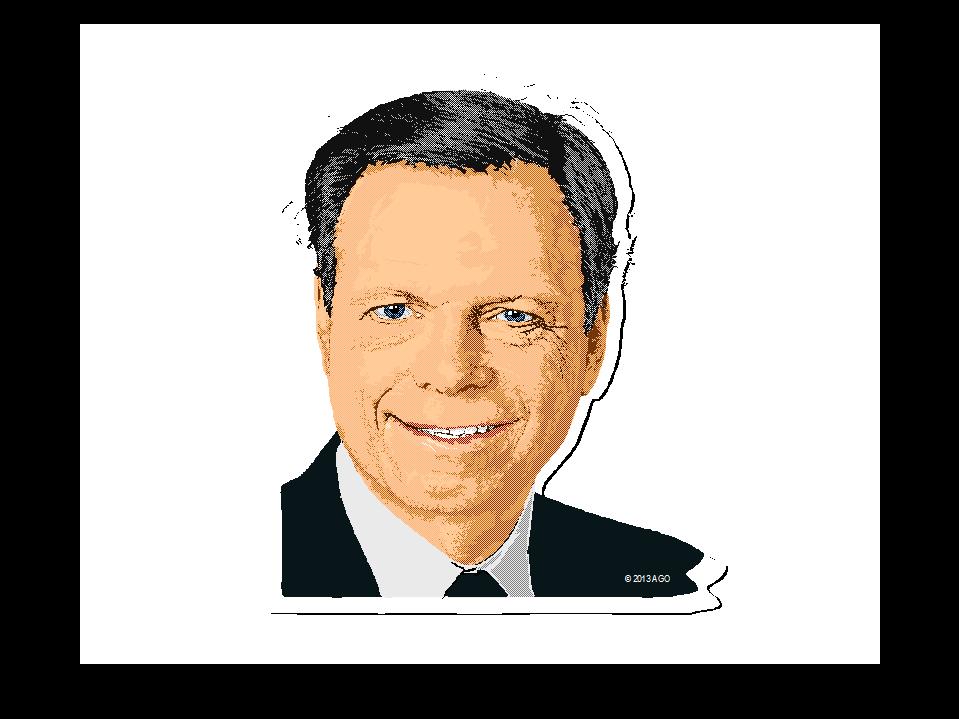 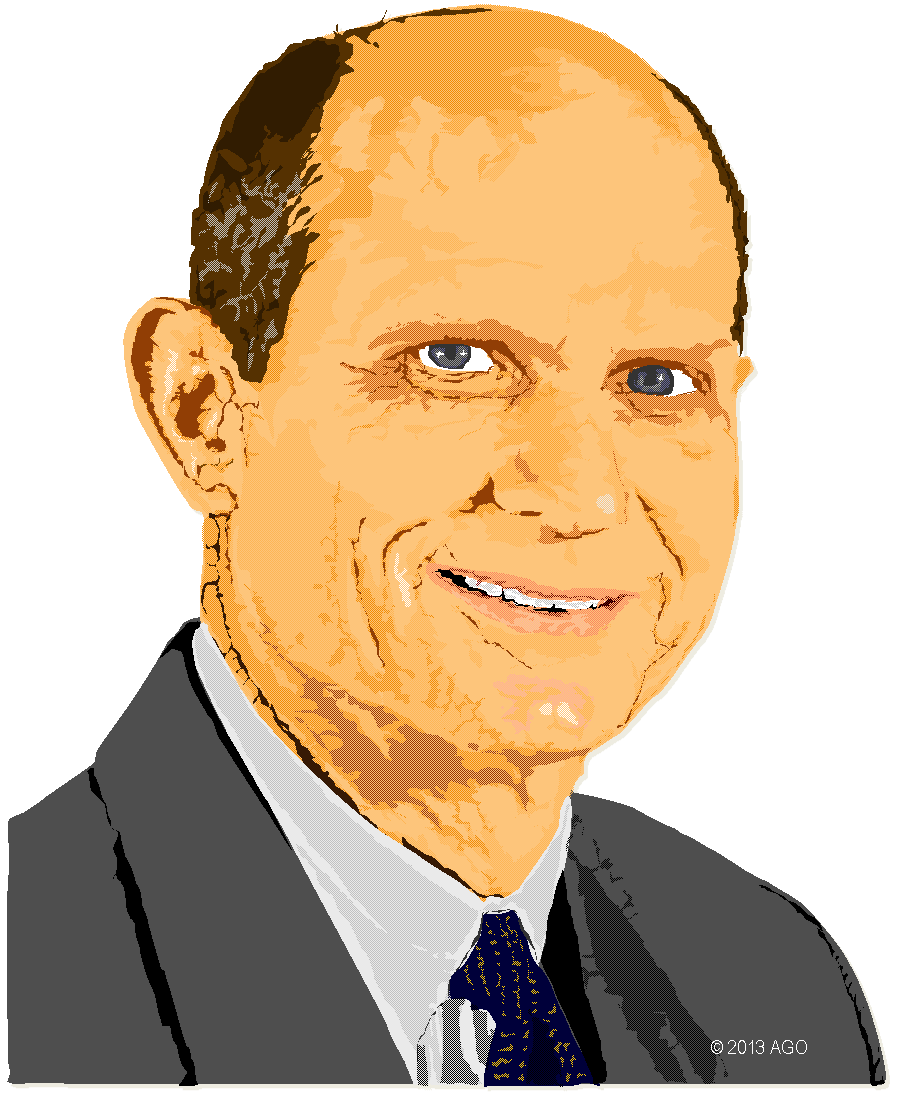 VRAAG:

ZIJN DEZE
UITSPRAKEN  
TEGENSTRIJDIGE 
UITSPRAKEN?
Mark Finley                                             Ted Wilson
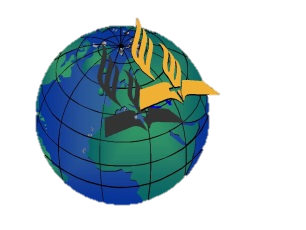 &
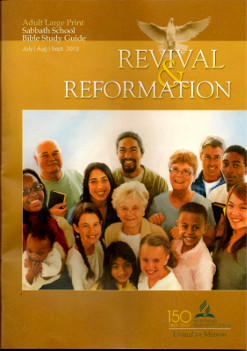 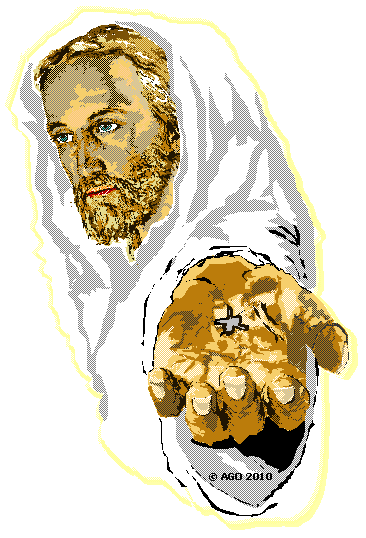 OPWEKKING
Sabbat  September 28-2013
REFORMATIE
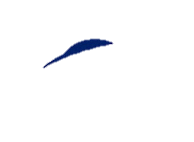 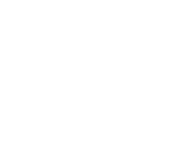 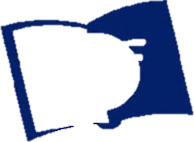 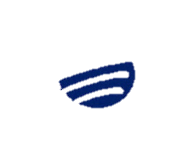 ANTWOORD:

HET VOLGENDE 
LIED KAN ONS
MISSCHIEN 
HIERBIJ
HELPEN…
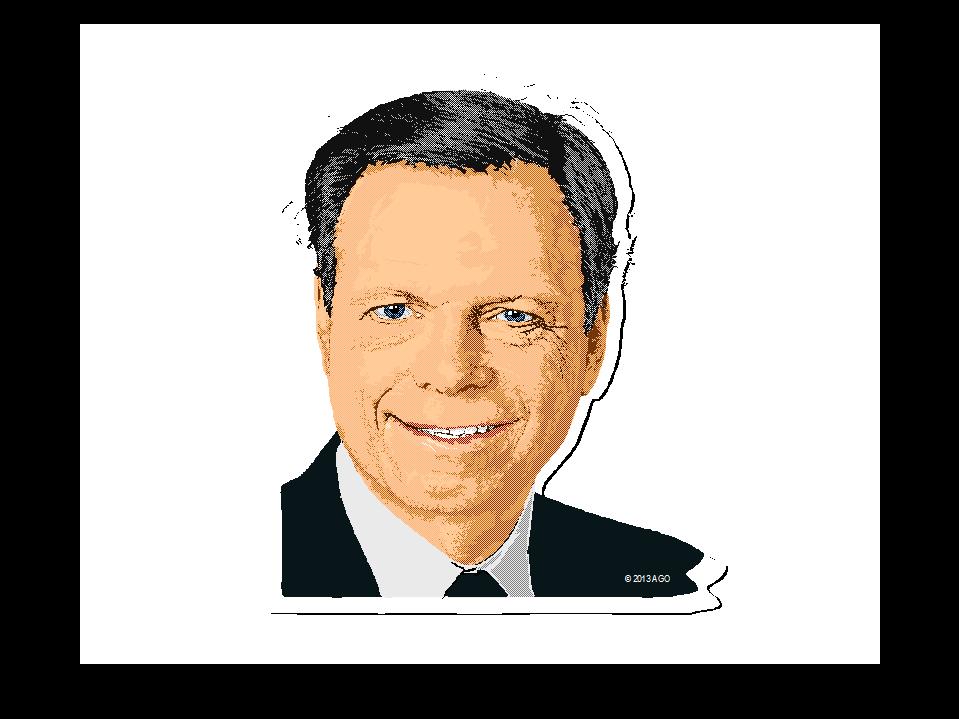 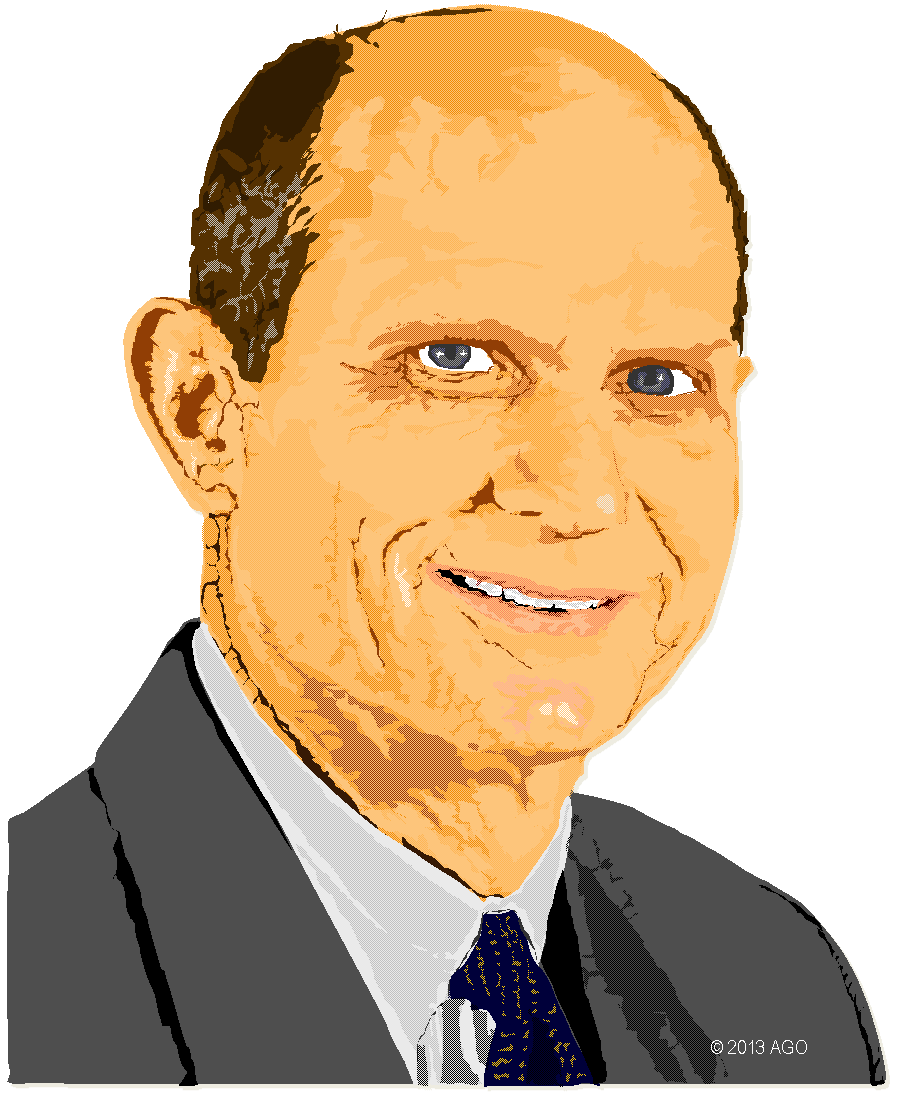 Mark Finley                                             Ted Wilson
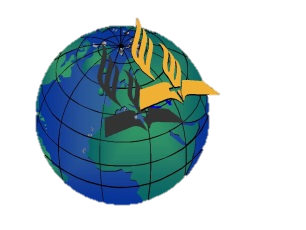 &
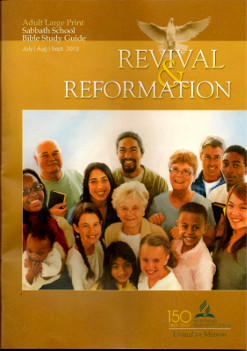 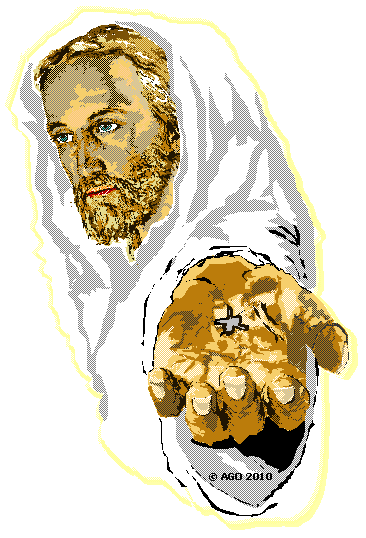 OPWEKKING
Sabbat  September 28-2013
REFORMATIE
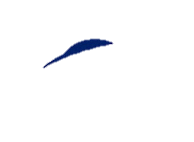 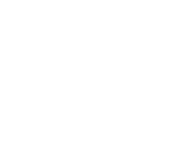 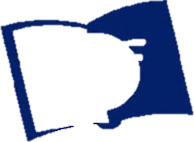 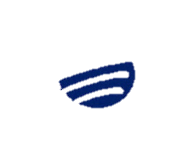 Hef uw bazuin nu,
en jubelt het uit:
ziet onze Heiland keert weer!

Waakt op gij pelgrims,
verbreidt het besluit:
Ziet onze Heiland keert weer!
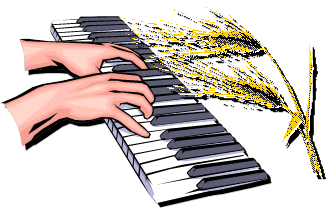 Song : “Lift up the trumpet”
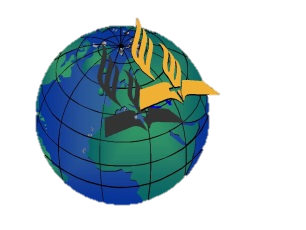 Words: Jessie E. Strout, 1872.
Music: George E. Lee, 1872
&
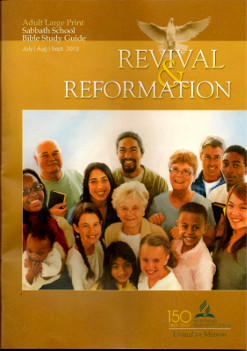 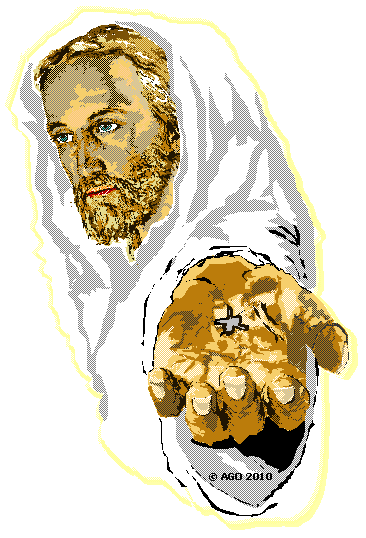 OPWEKKING
Sabbat  September 28-2013
REFORMATIE
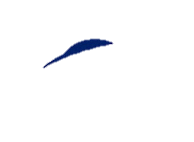 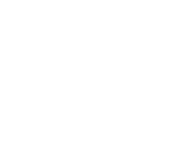 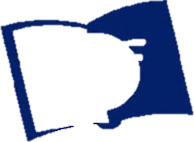 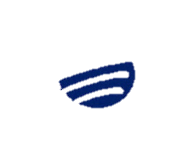 Refrain…

Ziet,Hij keert weer!
Ja, Hij keert weer,
Ziet,onze Heiland keert weer!
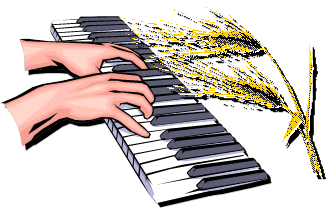 Song : “Lift up the trumpet”
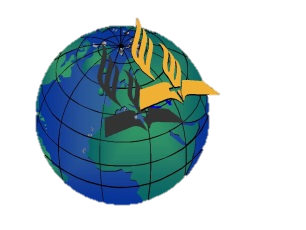 Words: Jessie E. Strout, 1872.
Music: George E. Lee, 1872
&
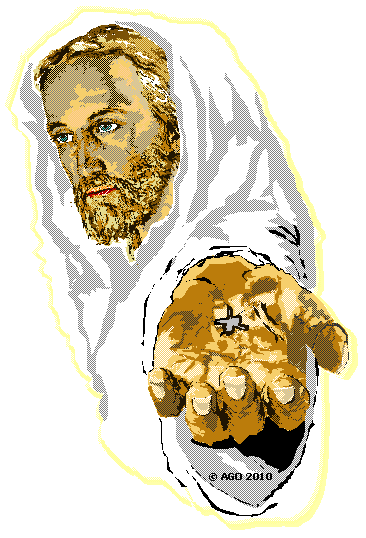 OPWEKKING
Sabbat  September 28-2013
REFORMATIE
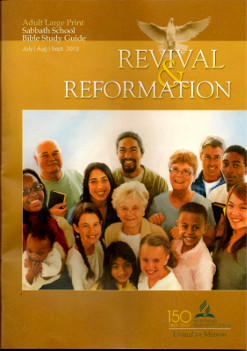 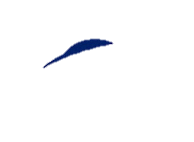 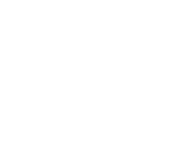 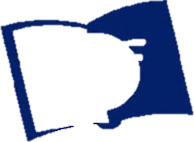 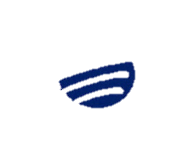 De Belofte van Opwekking: 
Gods werk volbracht………
Kerntekst: “‘Heb geduld, broeders en 
zusters, totdat de Heer komt. 
Denk eens aan de boer, die geduldig blijft wachten op de opbrengst van zijn land, 
totdat de regens van najaar en voorjaar zijn gevallen. Wees net zo geduldig en 
houd moed, want de Heer
 zal spoedig komen’
(Jakobus 5:7,8).
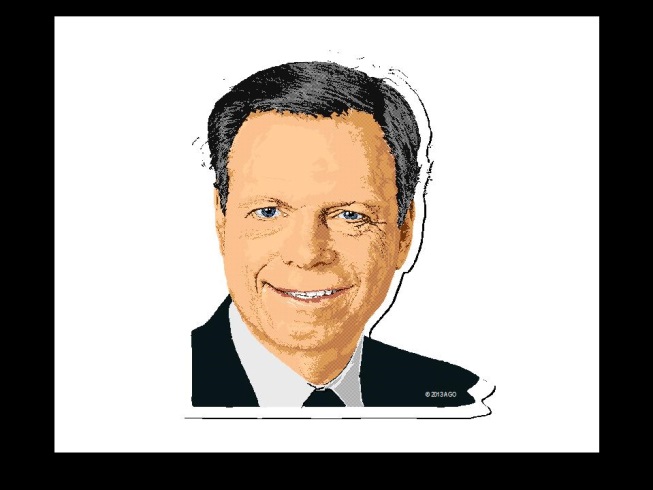 Mark Finley
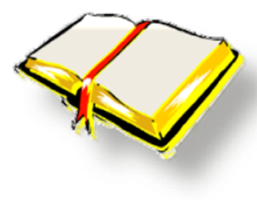 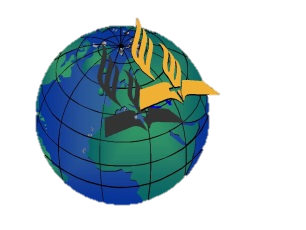 &
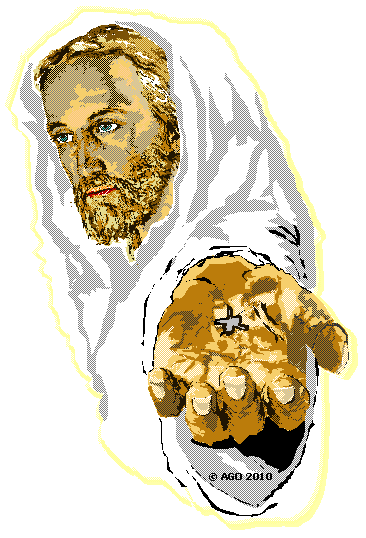 OPWEKKING
Sabbat  September 28-2013
REFORMATIE
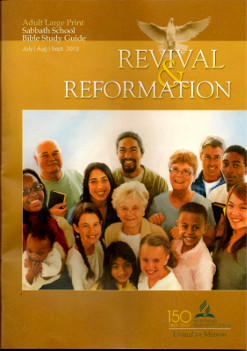 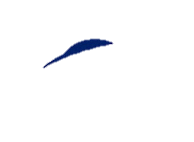 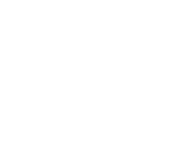 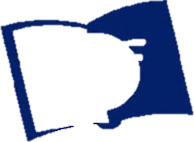 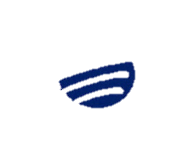 De Belofte van Opwekking: 
Gods werk volbracht………
Vraag 1 : Wat komt in onze gedachten op bij het lezen van de woorden :
OPWEKKING 
and 
REFORMATIE?
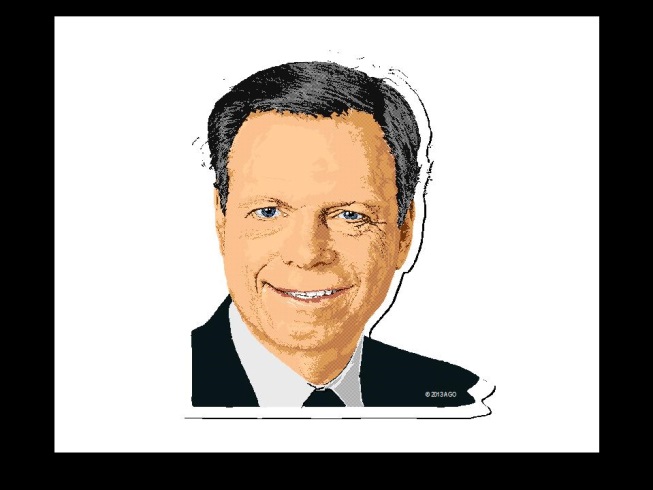 Mark Finley
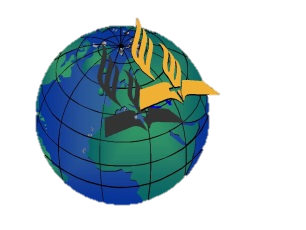 &
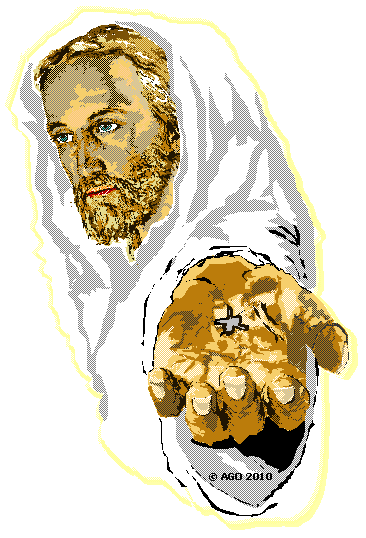 OPWEKKING
Sabbat  September 28-2013
REFORMATIE
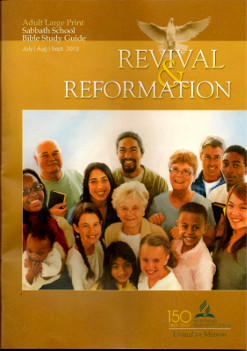 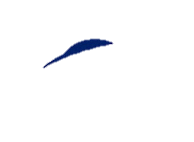 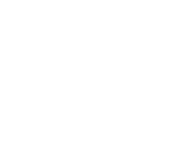 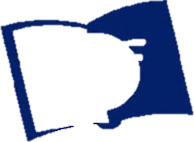 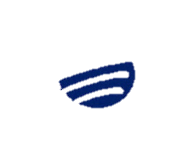 De Belofte van Opwekking: 
Gods werk volbracht………
Vraag 2 : Betekenen deze twee woorden : 
                      - een initiatief ;
                      - een programma ;  
                      - of alleen maar een  
                        “lifestyle”?
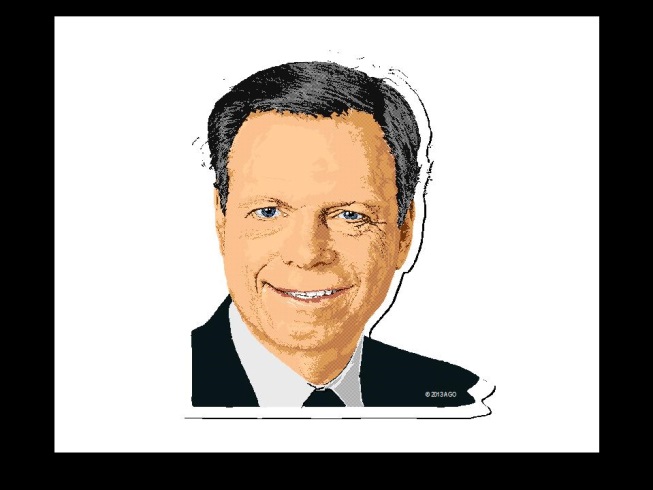 Mark Finley
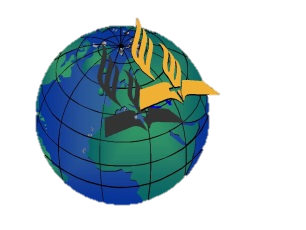 &
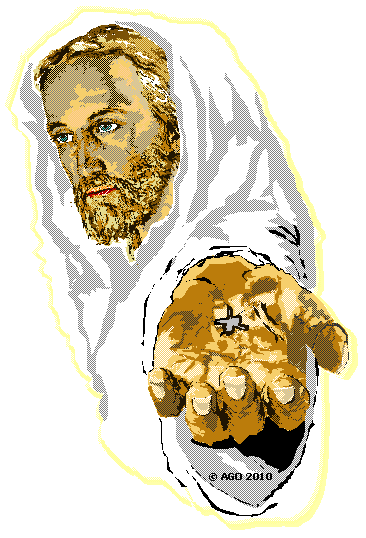 OPWEKKING
Sabbat  September 28-2013
Les 13
REFORMATIE
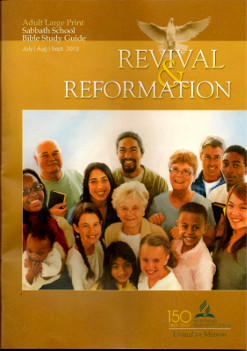 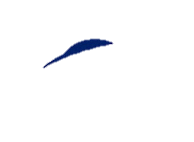 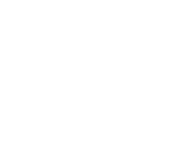 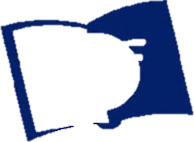 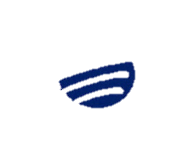 De Belofte van Opwekking: 
Gods werk volbracht………
ZONDAG
 De belofte van kracht

De discipelen predikten het evangelie niet uit eigen kracht maar in 
de kracht van Christus.
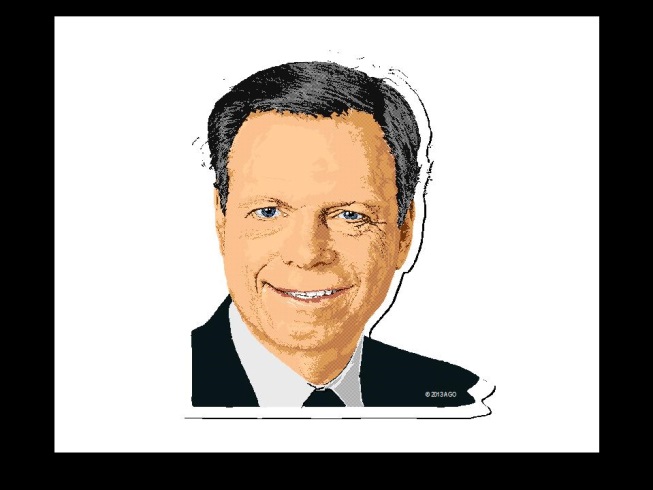 Mark Finley
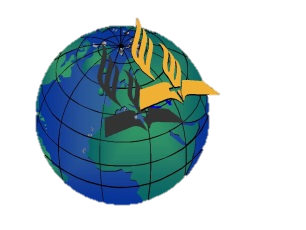 &
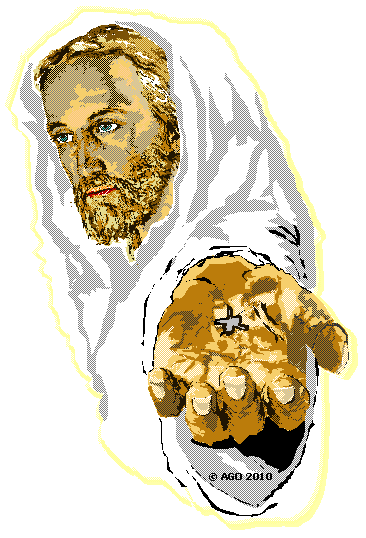 OPWEKKING
Sabbat  September 28-2013
Les 13
REFORMATIE
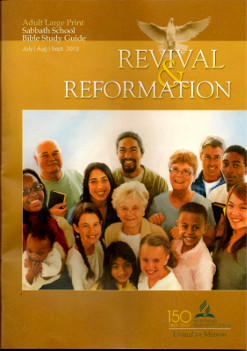 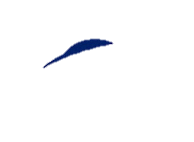 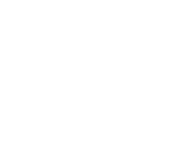 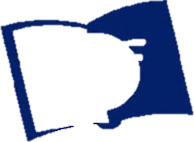 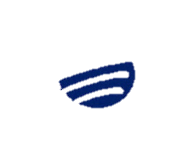 De Belofte van Opwekking: 
Gods werk volbracht………
MAANDAG
 De vroege en late regen

Zowel het oude als het nieuwe testament gebruiken de symboliek van water 
om de heilige geest 
weer te geven.
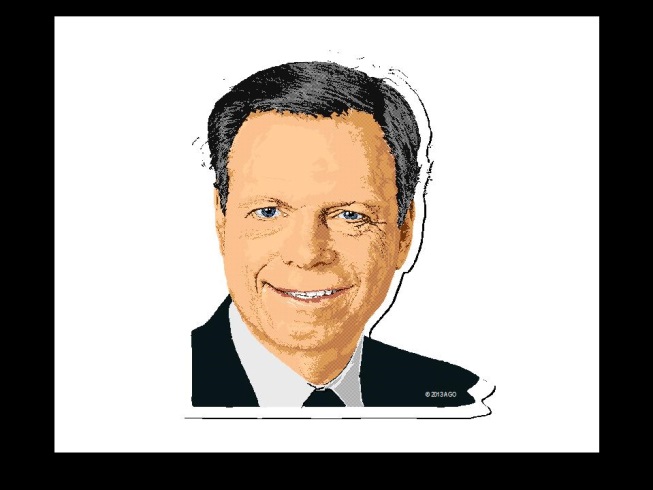 Mark Finley
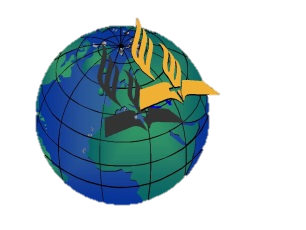 &
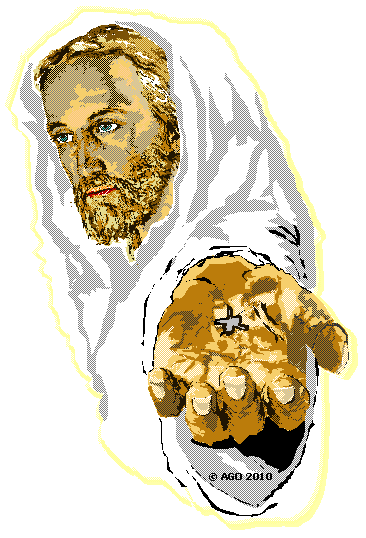 OPWEKKING
Sabbat  September 28-2013
Les 13
REFORMATIE
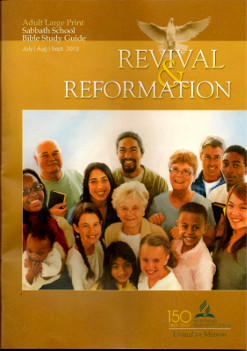 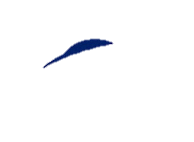 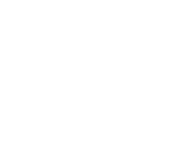 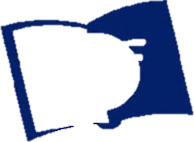 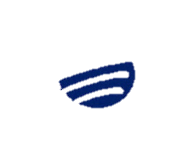 De Belofte van Opwekking: 
Gods werk volbracht………
DINSDAG
 Voorwaarden voor de late regen

De schrift nodigt ons uit om God te 
vragen om zijn Heilige Geest.
De discipelen geloofden in de 
belofte van Christus…
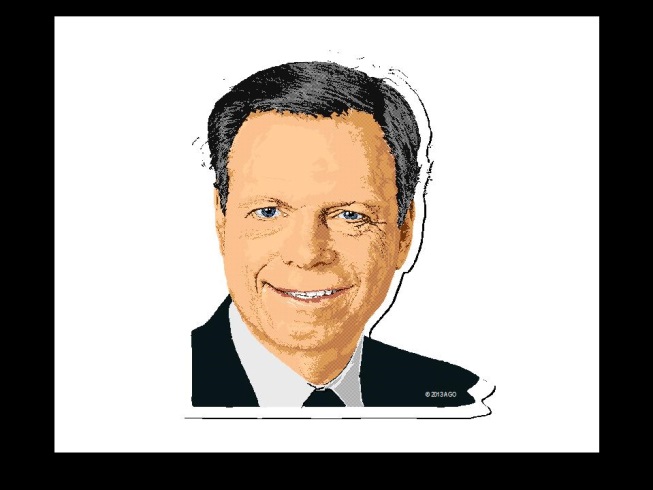 Mark Finley
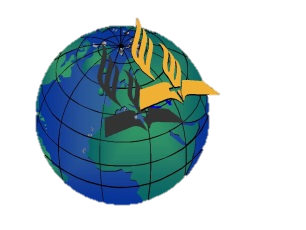 &
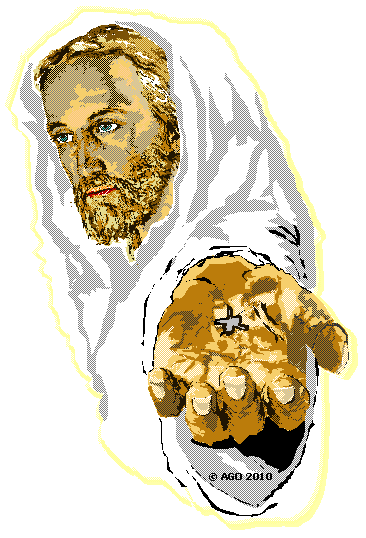 OPWEKKING
Sabbat  September 28-2013
Les 13
REFORMATIE
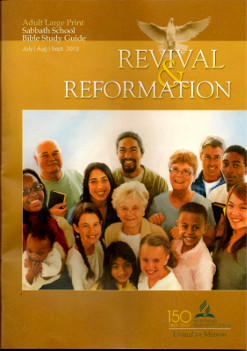 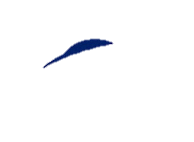 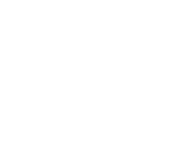 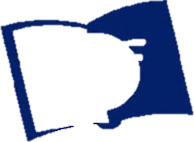 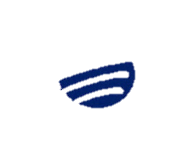 De Belofte van Opwekking: 
Gods werk volbracht………
DINSDAG
 Voorwaarden voor de late regen

De reden waarom God ons vraagt om voor zijn Heilige Geest te bidden is niet omdat Hij niet bereid zou zijn om ons de 
Geest te geven, maar omdat we 
nog niet klaar zijn om die 
te ontvangen.
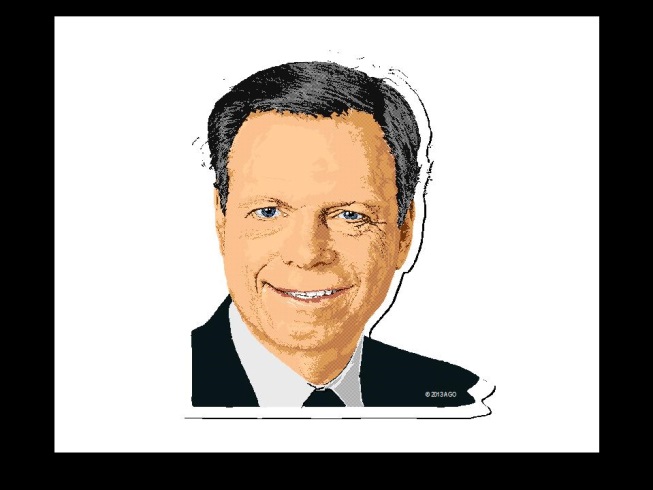 Mark Finley
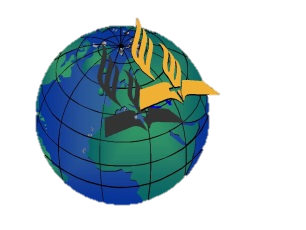 &
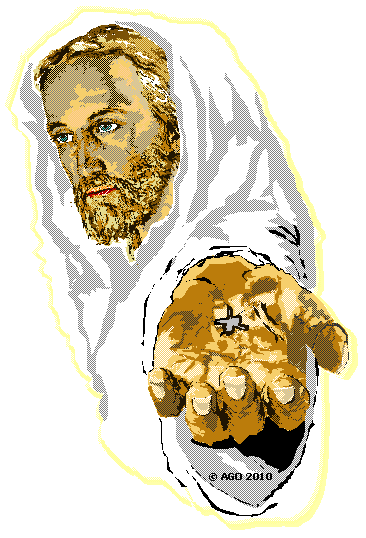 OPWEKKING
Sabbat  September 28-2013
Les 13
REFORMATIE
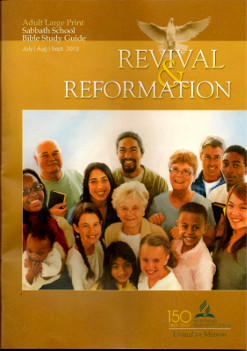 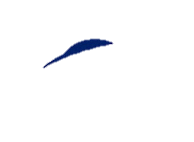 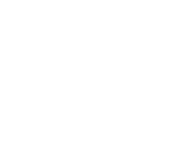 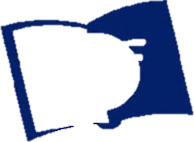 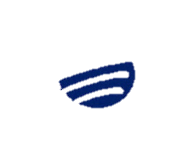 De Belofte van Opwekking: 
Gods werk volbracht………
WOENSDAG
 De doop met vuur

Zowel het oude als het nieuwe testament gebruikt een groot aantal verschillende symbolen, zoals water, wind en 
olie, om het werk van de 
Heilige Geest te beschrijven.
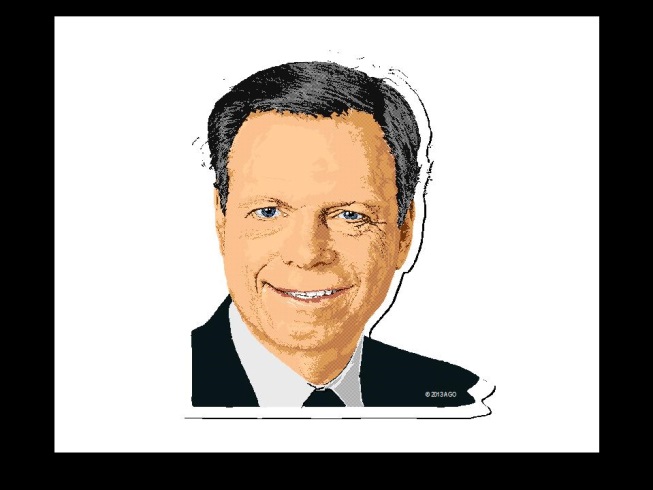 Mark Finley
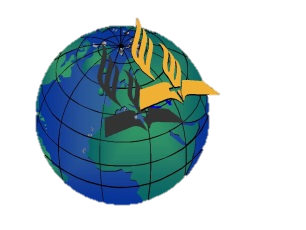 &
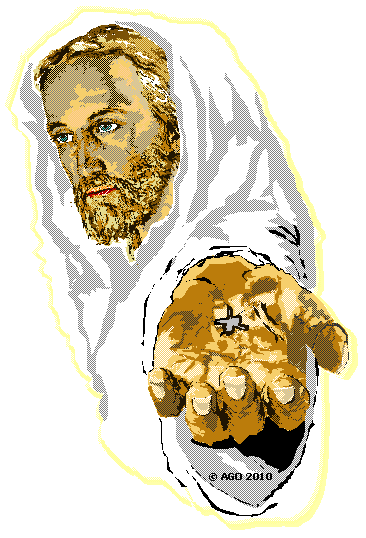 OPWEKKING
Sabbat  September 28-2013
Les 13
REFORMATIE
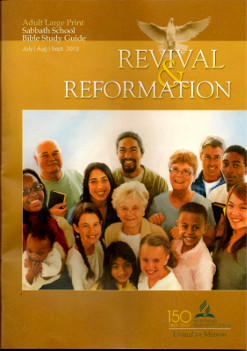 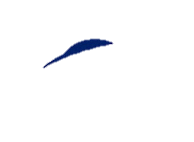 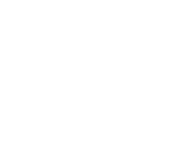 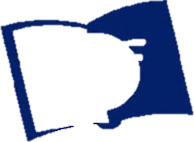 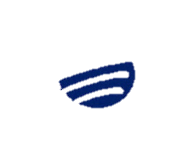 De Belofte van Opwekking: 
Gods werk volbracht………
DONDERDAG
 Het einde van de Grote Strijd

Hier is het goede nieuws:
Het hele boek Openbaring kan samengevat worden in slechts 
een paar woorden: 
Jezus overwint,
 satan verliest.
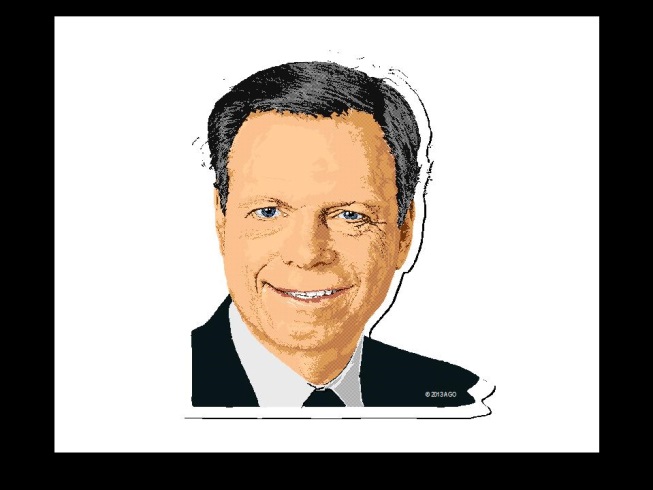 Mark Finley
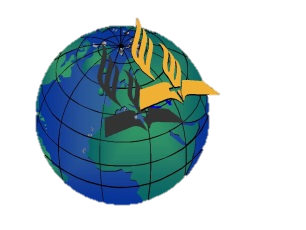 &
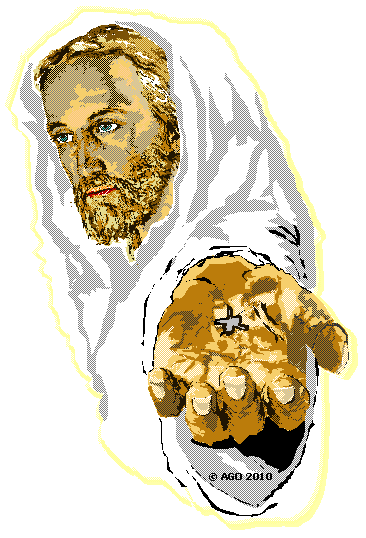 OPWEKKING
Sabbat  September 28-2013
Les 13
REFORMATIE
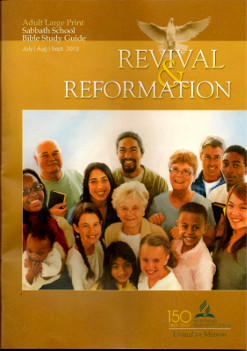 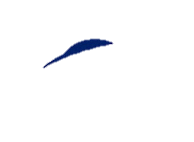 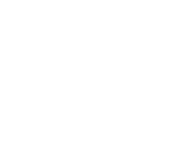 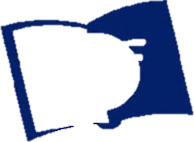 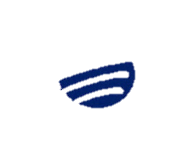 De Belofte van Opwekking: 
Gods werk volbracht………
VRIJDAG
 Ellen G. White schreef: ‘De boodschap zal niet zozeer door argumenten, maar wel door de grote overtuigingskracht van Gods Geest worden gesteund.’
DE VRAAG IS :
Wat betekent dit? 
en… wat betekent dit niet?
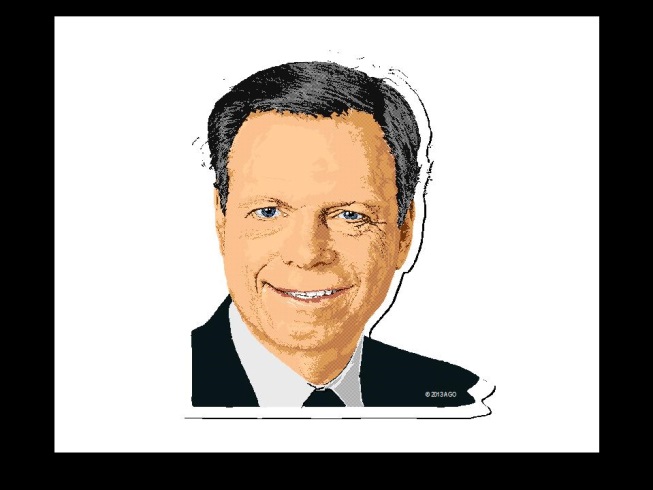 Mark Finley
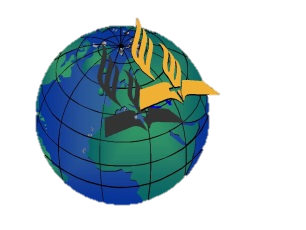 &
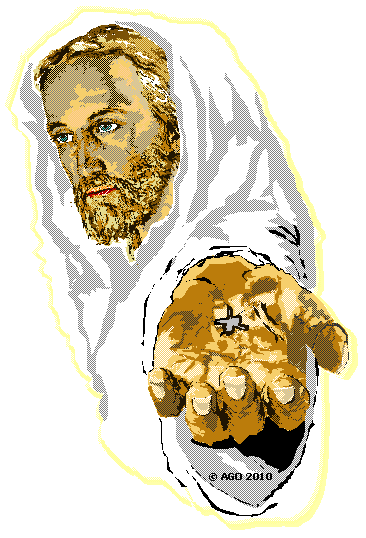 OPWEKKING
Sabbat  September 28-2013
Les 13
REFORMATIE
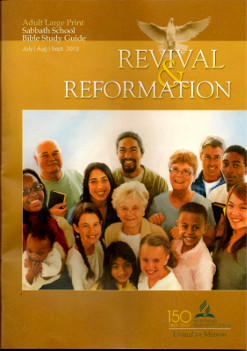 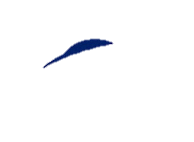 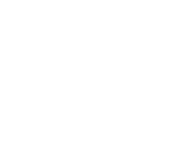 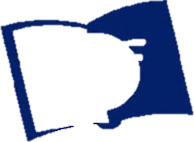 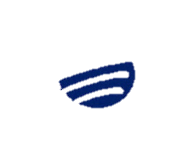 De Belofte van Opwekking: 
Gods werk volbracht………
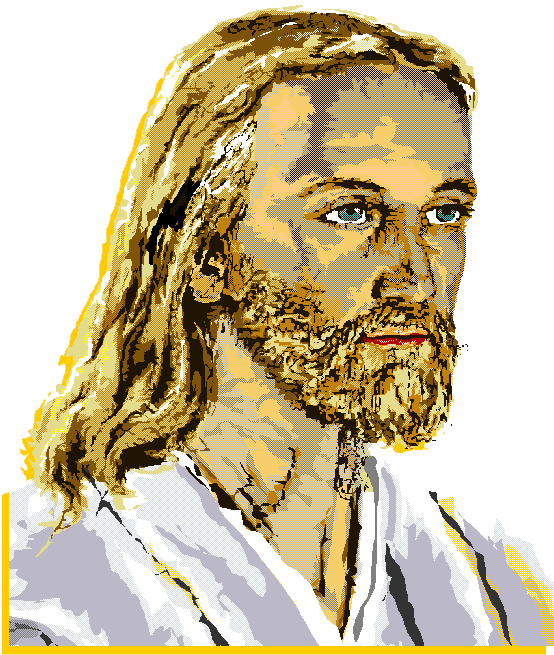 Alhoewel we niet weten wanneer Jezus gaat terugkomen, weten we wel dat HIJ spoedig
gaat komen!
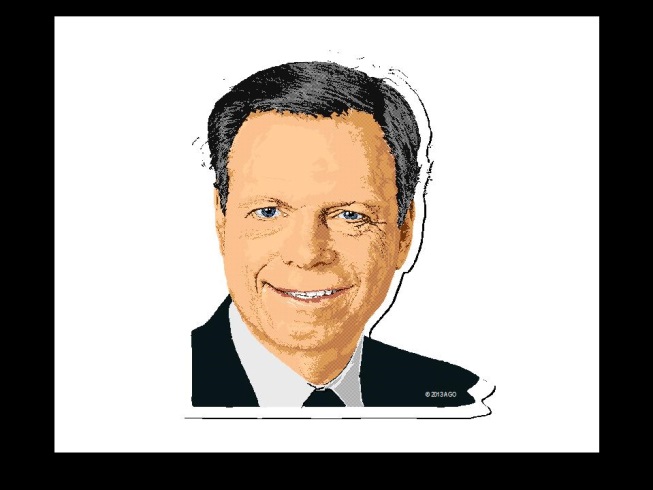 Mark Finley
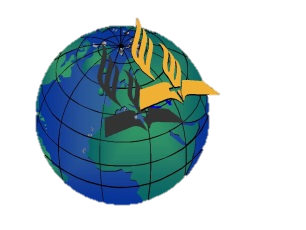 &
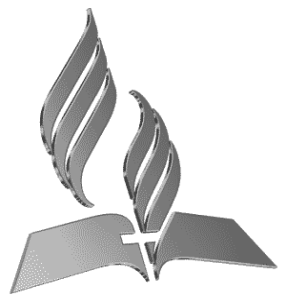 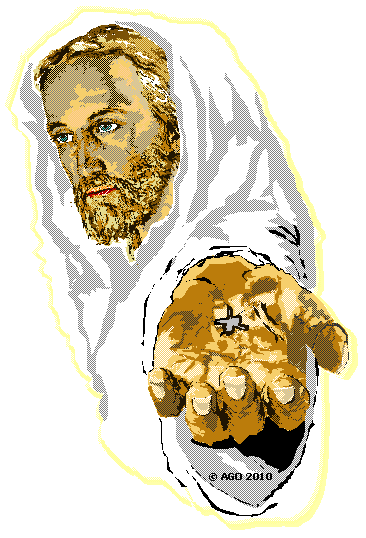 OPWEKKING
Sabbat  September 28-2013
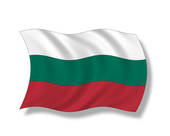 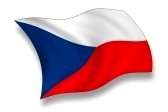 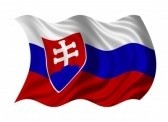 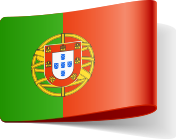 REFORMATIE
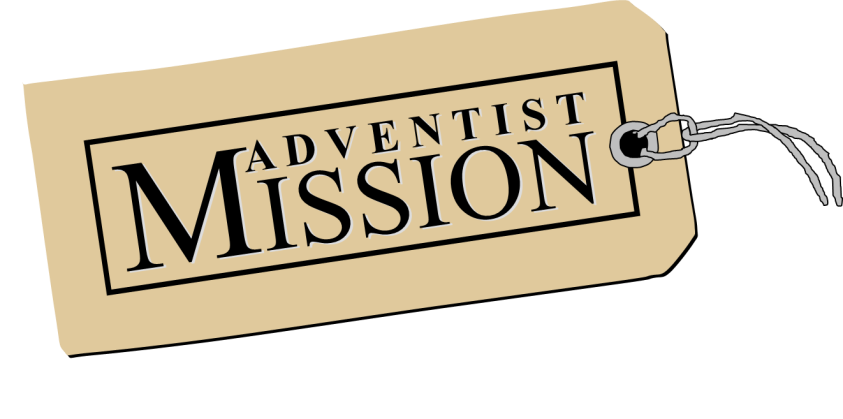 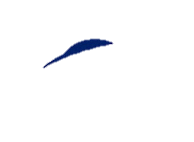 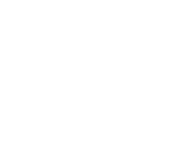 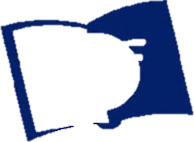 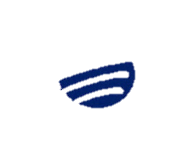 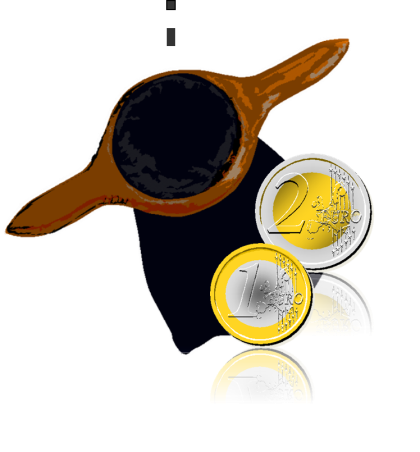 De dertiende Sabbatschool gaven 
van dit kwartaal gaan naar:
Een gemeenschaps centrum en kerk buiten Lissabon voor immigranten.
Het bouwen van een kerk voor de ROMA zigeuners
In het westen van Bulgarije,
 waarbij de kinderen centraal staan.
Een evangelisatie campagne voor studenten op de staatuniveristeiten vanTsjechië en Slowakije
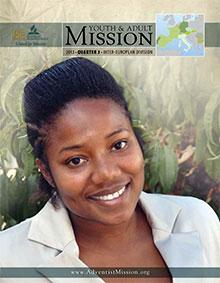 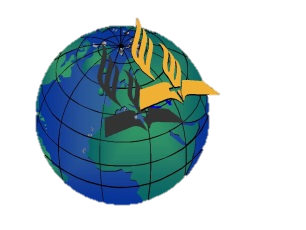 &
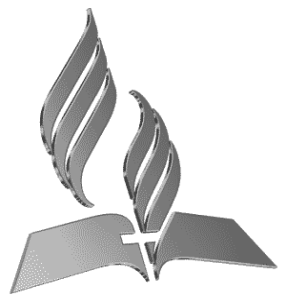 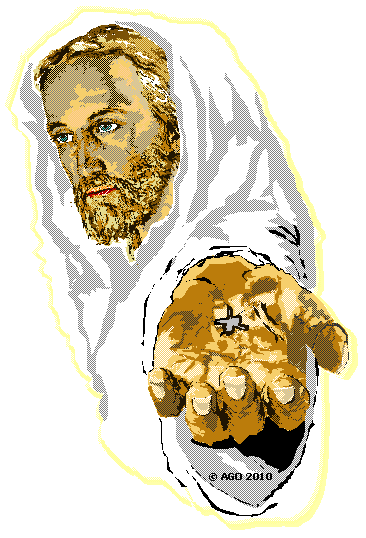 OPWEKKING
Sabbat  September 28-2013
REFORMATIE
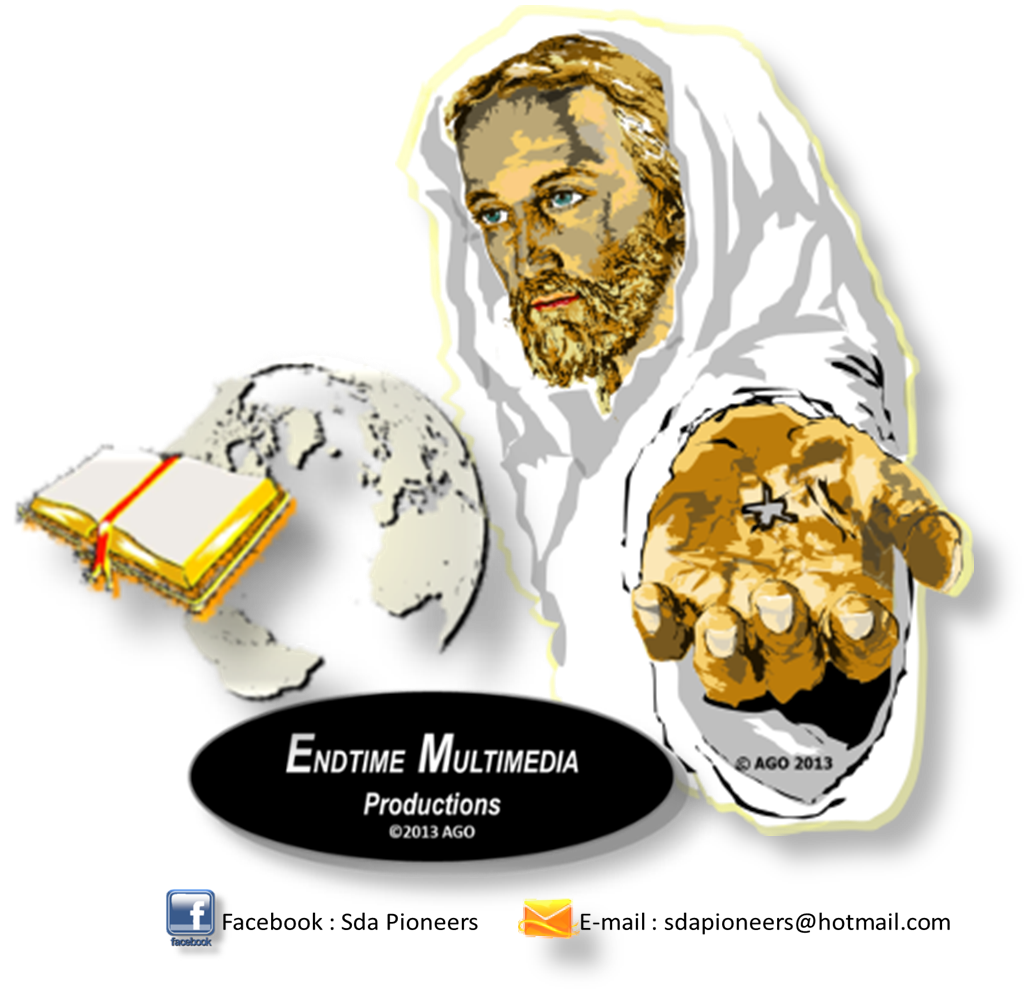 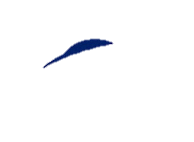 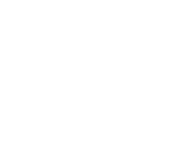 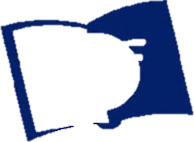 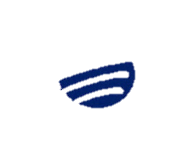 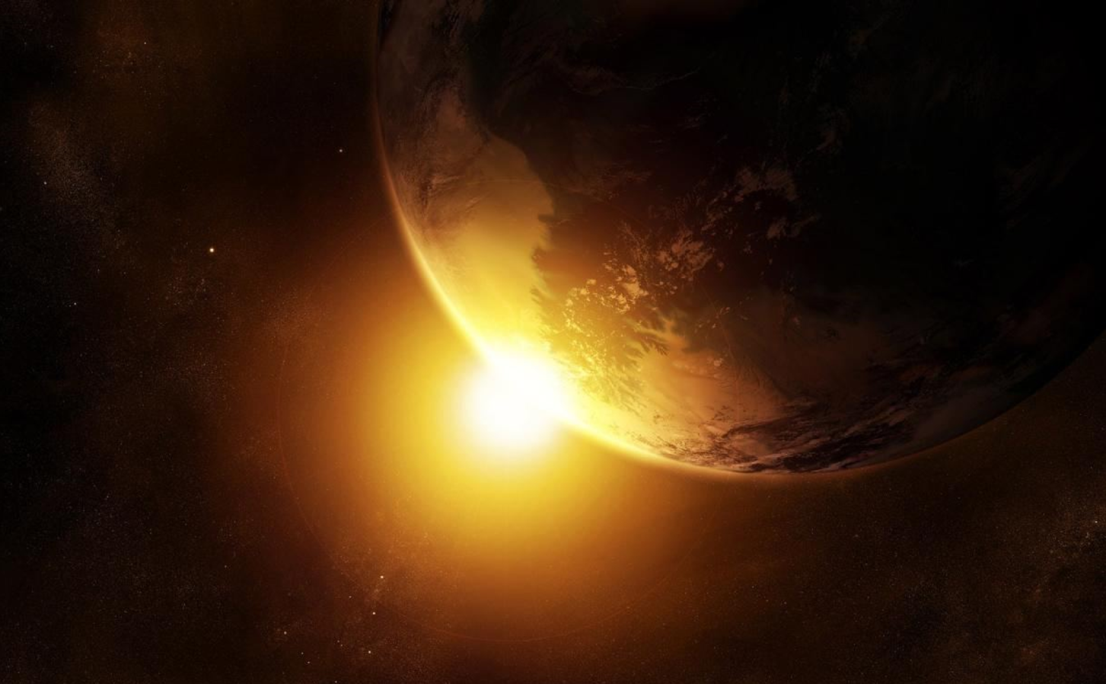 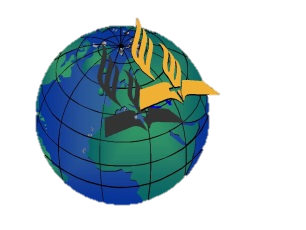